HPC for Analysis of Biological Data
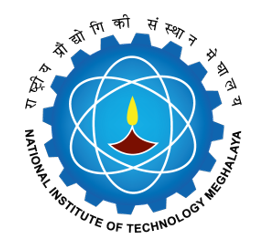 Dr. Yogita 
Department of Computer Science and Engineering 
 NIT Meghalaya
Three Critical Molecule in Reference of Biological Data
Three Critical Molecule :-
Protein
Deoxyribonucleic Acid [DNA]
Ribonucleic Acid [RNA]
‹#›
Types of Biological Data
Type of  Biological Data
Nucleotide Sequences 
Protein Sequences 
Proteins Sequence Patterns or Motifs 
Proteins 3D Structure 
Gene Expression Data 
Metabolic Pathways 
PPI
PDI
PMI
‹#›
Application of Biological Data Analysis
Biomarker Identification
Drug Discovery 
Forensic Science
Understanding Biological Processes
Precision and Preventive Medicines
Evolutionary studies.
Plant Modelling
‹#›
Challenges in Processing Biological Data
High Dimensionality
Small Sample Size for Different Conditions
Different Experimental Conditions
Multi Label Behavior
Large Volume
‹#›
Aspect of Biological Data Processing in Reference of HPC
There are two aspect of biological data processing in reference of HPC

To extract the gene triplets and create their gene interaction network
DL models for cancer prediction
‹#›
Motivation
Advances in microarray technology, have made availability of gene expression data easier as they can capture mRNA expression for thousands of genes parallelly. This has further pushed the needs for appropriate computational techniques for gene expression data analysis.

Cancer can develop in any part of the body where cell growth becomes abnormally unregulated and cells proliferate in an uncontrolled manner, invading nearby normal tissues. Cancer as a disease that is less understood so we have taken up this disease dataset for analysis.

Drug discovery for cancer treatment and early detection of cancer in patients are two important areas where computational techniques can aid and speedup wet lab efforts.
‹#›
Research Issue Addressed
Most of the work on gene expression data has been done for finding gene pairs which represent either activator or repressor relationship. Very few work has been done towards detection of gene triplets. So there is a scope for developing computational techniques for finding gene triplets.

In case of gene triplets, most of the work has been done over lower organism datasets but to the best of our knowledge no work has been reported towards detection of gene triplets from mammalian expression data. So there is a scope for working in this direction.
‹#›
Preliminary Concepts
Gene Interaction Network (GIN) is a set of genes (nodes) connected by edges representing functional relationships among these genes. Relationships is in the form of physical interaction through their gene products, e.g., proteins, or one of the genes alters or affects the activity of other gene of interest [2] [3] .
‹#›
Preliminary Concepts
An interaction between two genes is represented as GA      GT where GA is gene A and GT is target gene T. 
-The interaction could be activating, where activator gene GA activates. 
-The interaction could be repressing, where repressor gene GA represses GT. 
A gene triplet is a group of three genes with a repressor-target-activator relationship. It is represented as  
	GA       GT       GR.
Table 1: Gene expression dataset representation
‹#›
Methodology
The methodology adapted for this project work includes the following steps. It is followed by experimental setup and tools used to accomplish the project tasks.
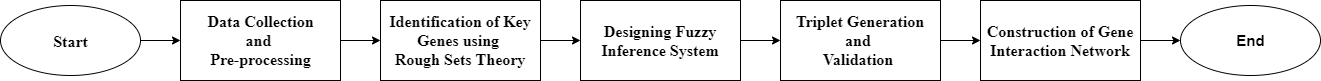 Experimental Setup and Tools
Python 3.7.0 was used for data preprocessing and result analysis and visualization. 

 RSES 2.2.2 Tool was used for identiﬁcation of key genes from gene expression dataset using Rough Set Theory.

Fuzzy Toolbox from MATLAB 2017a was used for designing Fuzzy Inference System for triplet generation.
Figure 3: Methodology flowchart
‹#›
Methodology:
Dataset Used
Table 2: Dataset used
‹#›
Methodology: Dimensionality Reduction
Dimensionality Reduction using Rough Set Theory (RST)
For extracting key genes from gene expression dataset using RST the following steps were undertaken:

Reduct Generation 
Given a decision system, Rough Sets work by generating reducts which are a minimal set of attributes from the entire set of attributes which maintains the dependency of decision attributes on conditional attributes.
‹#›
Reduct Calculation using Genetic Algorithm
Application of RST for Key Genes extraction from dataset
RSES 2.2.2 Tool has been used to apply RST for extracting the key genes.
Genetic Algorithm was used for finding reducts and the following graph shows population size which is a GA parameter w.r.t accuracy and this was used to find optimal population size.
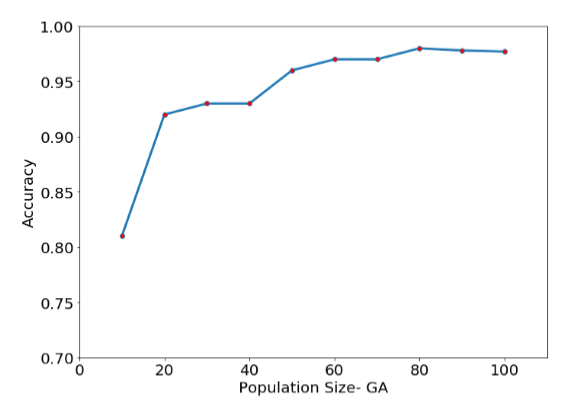 Figure 4: optimal population size for GA based reduct calculation.
‹#›
Reduct Generation
Table 4: Sample Reduct Set
‹#›
Methodology: Fuzzy Inference System
Design of Fuzzy Inference System
Fuzzy Rule Set
Expert knowledge based heuristic fuzzy rules must be designed which will be used as if-then rules along with known facts to derive conclusions.
Triplets of genes has been considered Activator gene (GA) enhances, Target (GT ) and Repressor Gene GR   represses Target (GT ).
Triangular Membership function with Lo, Med and Hi MFs has been used.
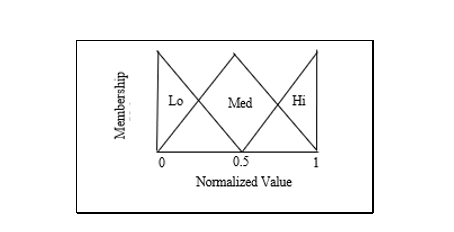 Table 6: Fuzzy Rules
Figure 5: FIS
‹#›
Methodology: Fuzzy Inference System
Workflow of a Fuzzy Inference System:
Membership Function (triangular MF) for fuzzification
Mamdani 
Fuzzy Inference System
Numeric input data
Defuzzify predicted output
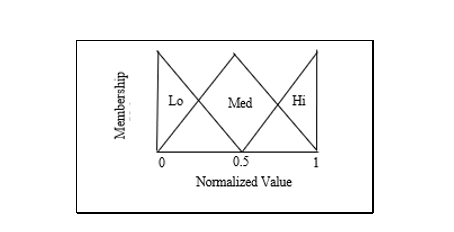 Fuzzified input data
Fuzzy Rules
Figure 6: FIS Workflow
‹#›
Methodology: Triplet Generation and Pruning
Preprocessing of dataset 
Extract data for only the key-genes extracted in above step from original dataset.

Divide data into Tumor and Normal data based on the decision attribute in order to do a comparative study of gene networks in tumor and non-tumor condition.

Normalize data to 0-1 range to feed to FIS system.
Triplet Generation and Prediction of Target Gene expression Data using Fuzzy Logic
Generate 53P3 combinations of activator-repressor-target triplets.

Predict gene expression data for the target gene using fuzzy inference system.

Prune out irrelevant triplets using root mean square error between observed and predicted target gene’s expression data.
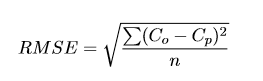 ‹#›
Triplets from Tumor Data
‹#›
Table 7: Sample Triplets
Triplets from Non Tumor Data
Table 8:Sample Triplets
‹#›
Validation
Validation

Validation of gene interactions was done using existing literature, Gene Cards and NCBI Gene databases [19].

Real gene interactions corresponding to 53 key genes have been generated using the genemania.org site [5].

Using the top triplets, two separate networks, representing normal lung condition and lung tumor condition has been constructed using Python NetworkX library.
‹#›
Results: Fuzzy Inference Model Accuracy
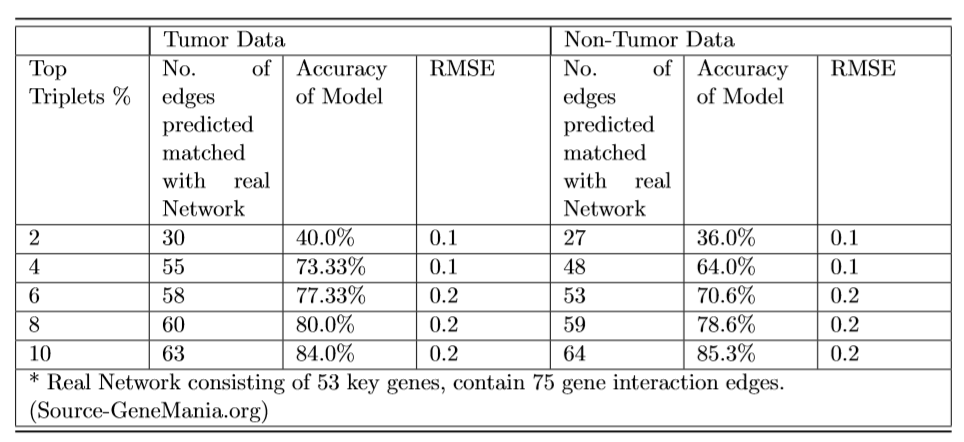 Table 9: Accuracy of Fuzzy Logic Model in predicting gene interaction edges on tumor and Non-Tumor dataset
‹#›
Results: Comparative study of FIS with Mutual Information based Model
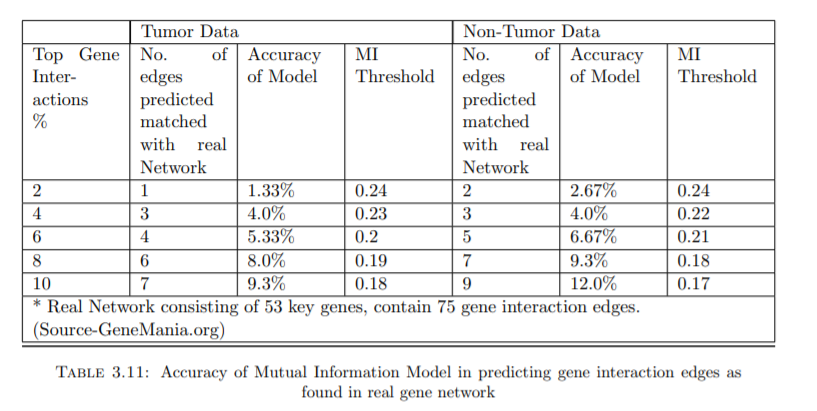 Table 10: Accuracy of Mutual Information Model in predicting gene interaction edges on tumor and Non-Tumor dataset
‹#›
Results: Comparative Study of FIS with Mutual Information based Model
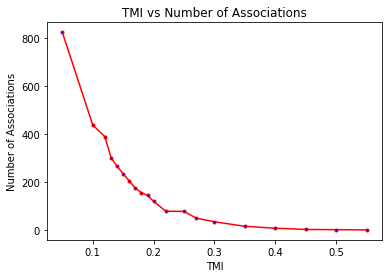 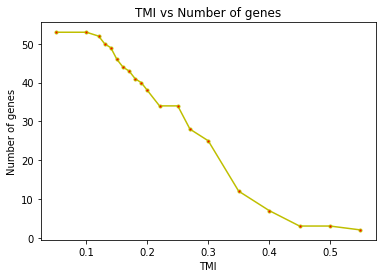 a) No. of edges vs MI threshold
b) No. of genes vs MI Threshold
Figure 7: Mutual Information threshold analysis
‹#›
Results: Visualization of Gene Interaction Network (Tumor Data)
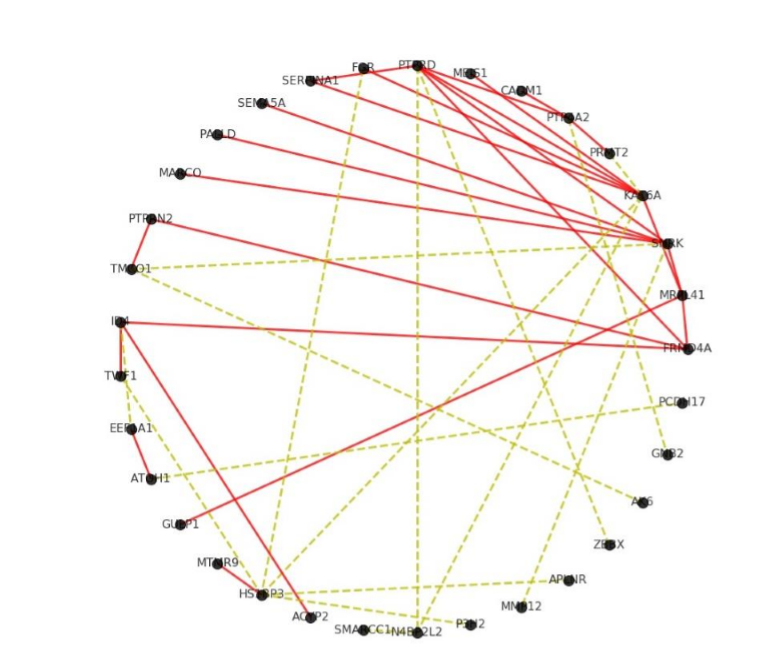 The red-colored edges show the interaction that were observed using proposed model and validated subsequently.

The yellow dashed edges show the edges that were found but whose existence could not be veriﬁed using existing literature. 

However, these edges can hint at novel interactions only present in tumorous conditions and need further exploration
‹#›
Figure 8: G1- Network Inferred using Tumor Data
Results: Visualization of Gene Interaction Network (Non Tumor Data)
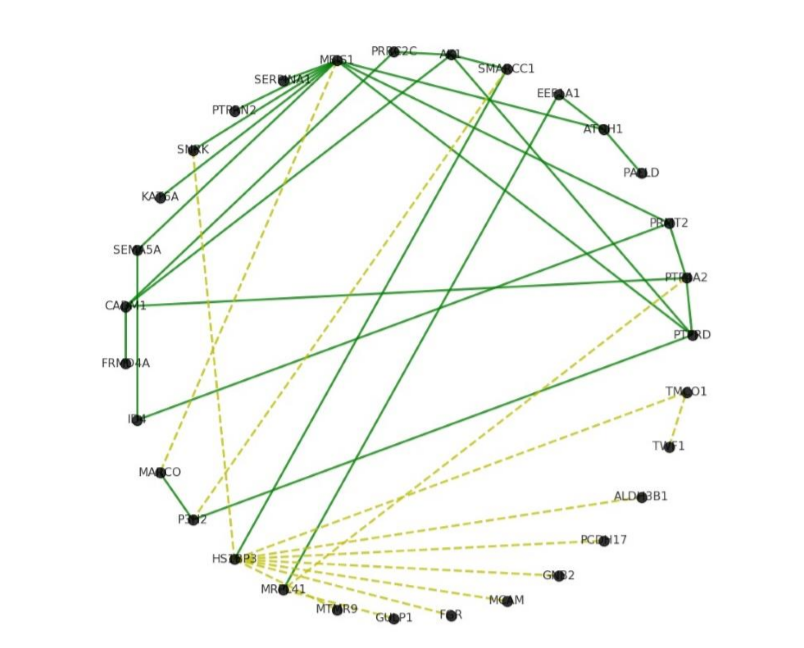 The green colored edges show the interaction that were observed in non-tumor using proposed model and validated subsequently.

The yellow dashed edges show the edges that were found but whose existence could not be veriﬁed using existing literature.
Figure 9: G2- Network Inferred using Non-Tumor Data
‹#›
Results: Visualization of Gene Interaction Network 
                    (Unique Edges in Tumor Data)
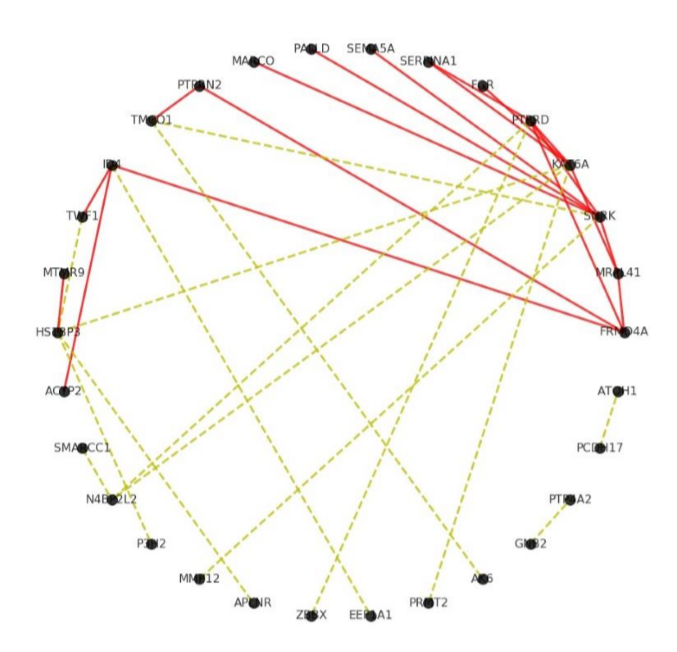 The red-colored edges show the interaction that were uniquely observed using proposed model in tumor data only.

The yellow dashed edges show the edges that were found but whose existence could not be veriﬁed using existing literature.
Figure 10: G3- Network Inferred using Non-Tumor Data
‹#›
Results: Visualization of Gene Interaction Network  
		      (Unique Edges in Non- Tumor Data)
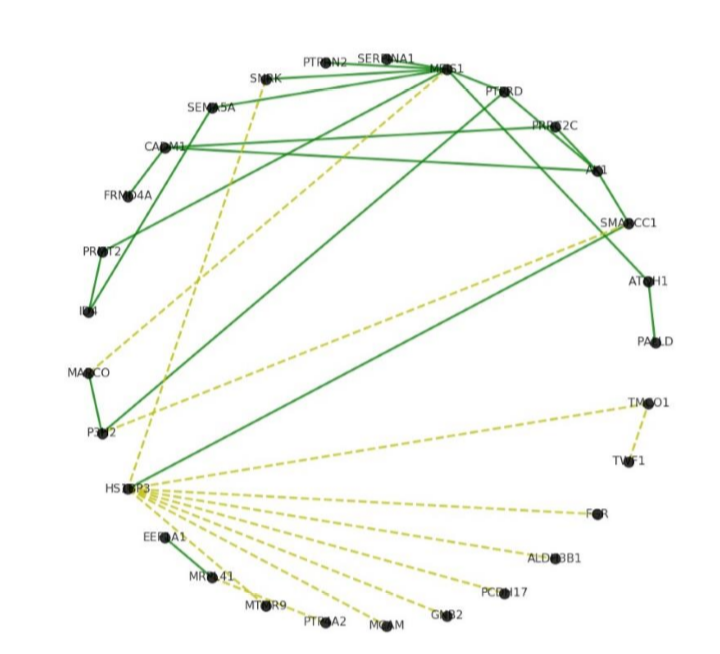 The green-colored edges show the interaction that were uniquely observed using proposed model in Non- tumor data only.

The yellow dashed edges show the edges that were found but whose existence could not be veriﬁed using existing literature.
Figure 11: G4- Network Inferred using Non-Tumor Data
‹#›
Results: Visualization of Gene Interaction Network (Common Edges)
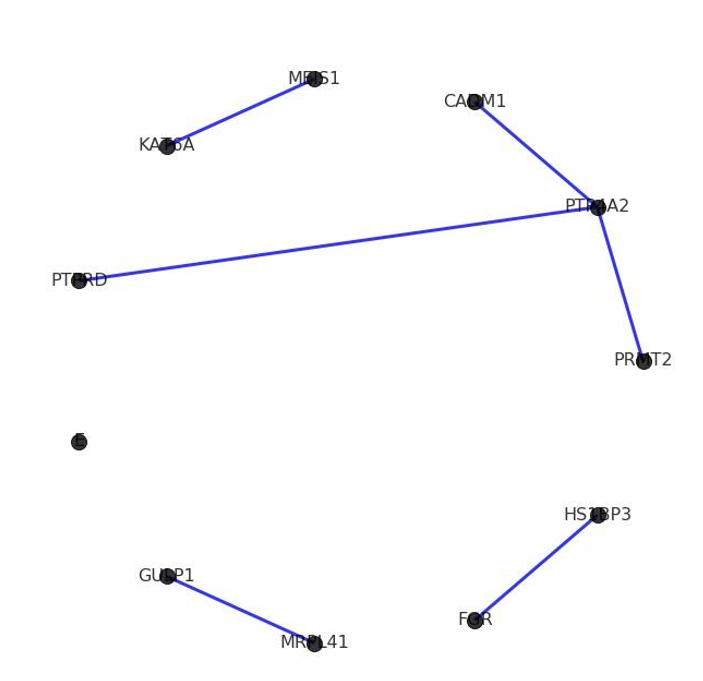 G5 represents the common edges found in both the networks.
Figure 12: G5- Network of common edges found in both datasets
‹#›
Results: Hub Genes
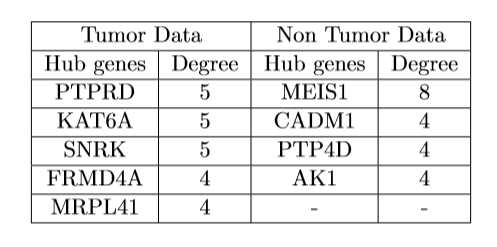 Table: 11- Hub Genes extracted
Hub genes are biologically signiﬁcant genes as they provide scope for new drug targets as they are able to control many more genes, thus aiding in drug eﬃcacy.
‹#›
Discussion
Significance of triplets extracted in tumor data
FRMD4A and MRPL41 both have role in protein formation through translation and thus are positively related. MRPL41 has been known to have involved in cell apoptosis which is the controlled growth of cells while SNRK is involved in hematopoietic cell proliferation, thus the relation that exists between the two is negative.
FRMD4A
SNRK
MRPL41
Figure 13: Triplet from tumor data
‹#›
Discussion
Significance of triplets extracted in non-tumor data
Both PTPRD and PTP4A2 involved in protein dephosphorylation. PRMT2 has been known to negatively regulated transcription while PTP4A2 is actively involved in posttranslational protein modiﬁcation. So a negative interactional relationship can be found between the two genes in protein formation.
PTPRD
PRMT2
PTP4A2
Figure 14: Triplet from non-tumor data
‹#›
Analysis of 
performance of deep learning models for binary classification of cancer gene expression data
Train
Deep Model
Tumor
Test
Normal
Representative image
‹#›
Methodology
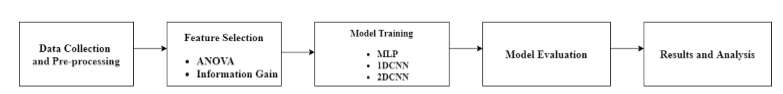 Figure 15: Methodology Flowchart
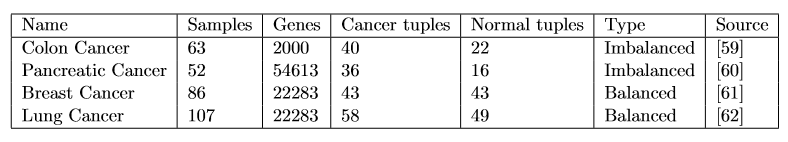 Table 12: Datasets Used
‹#›
Methodology
Feature Selection Methods used:
ANOVA or Analysis of Variance:  works by ﬁnding those genes which have the strongest relevance or association with the target variable where V is the relevance score of gene i with class label h, F the F-score which we deﬁne below, S is the set of all genes.


Information Gain:  it examines each attribute individually and measure the amount of information gain which measures the decrease in entropy of class label Y given an attribute X which basically signiﬁes the attribute’s importance and relevance to the class label.a
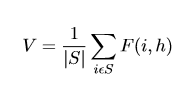 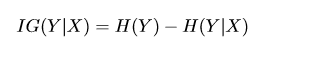 ‹#›
Results: Dimensionality Reduction of Datasets
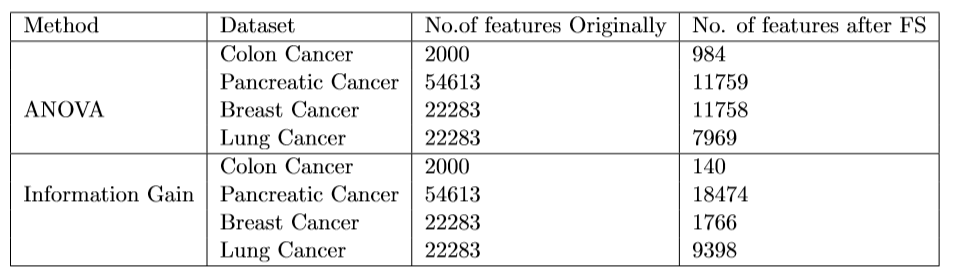 Table 13:  Dimensionality Reduction of Datasets
‹#›
Results: Parameter Tuning (MLP)
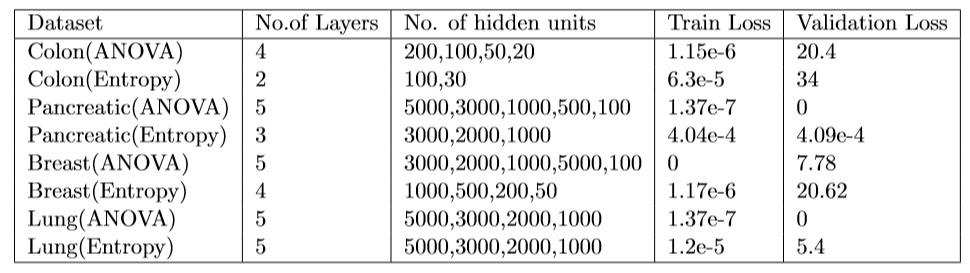 Table 14: Parameter Tuning for MLP
‹#›
Results: Parameter Tuning (1DCNN)
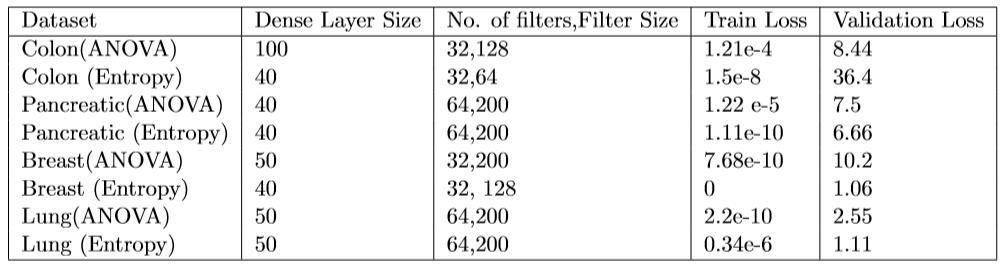 Table 15: Parameter Tuning for 1DCNN
‹#›
Results: Parameter Tuning (2DCNN)
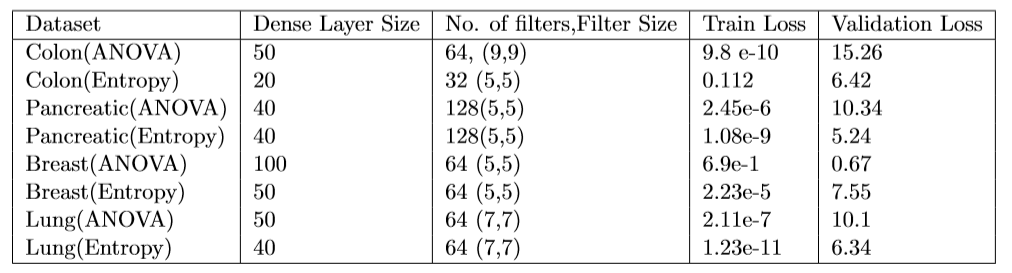 Table 16: Parameter Tuning for 2DCNN
‹#›
Results: Hyper-Parameter Setting (Colon Cancer Dataset)
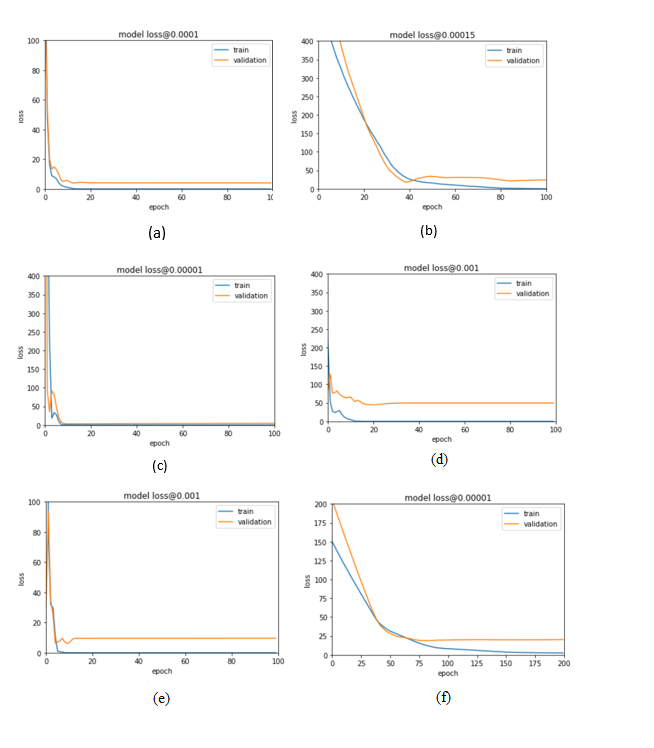 Figure 17 : Hyperparameter Setting for Colon Cancer dataset Clockwise from top:a-MLP(ANOVA) b-MLP(Entropy) c-1DCNN(ANOVA) d-1DCNN(Entropy) e-2DCNN(ANOVA) f-2DCNN(Entropy
‹#›
Results: Hyper-Parameter Setting (Pancreatic Cancer Dataset)
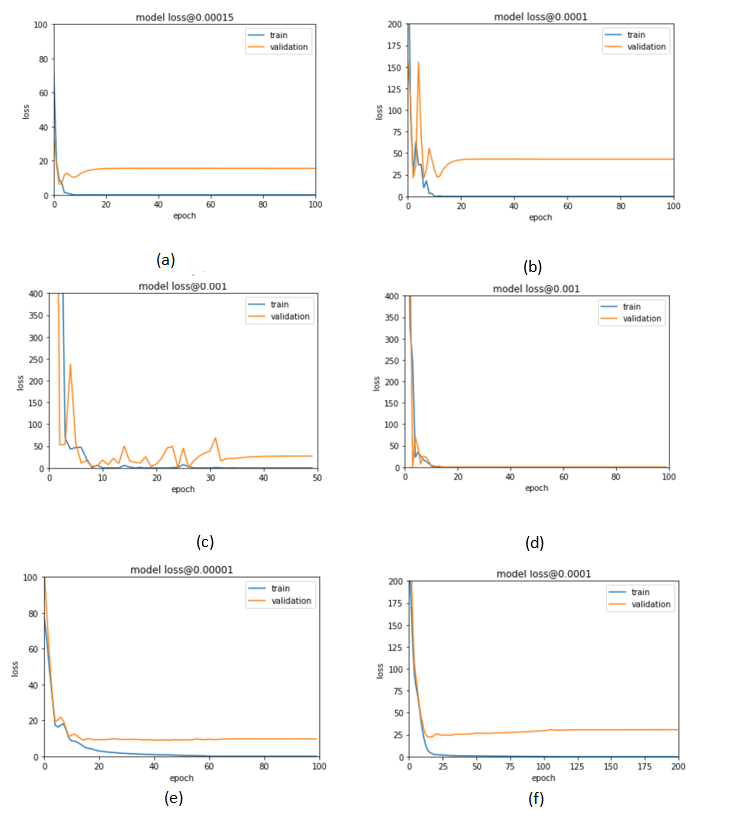 Figure 18: Hyperparameter Setting for Pancreatic Cancer dataset Clockwise from top:a-MLP(ANOVA) b-MLP(Entropy) c-1DCNN(ANOVA) d-1DCNN(Entropy) e-2DCNN(ANOVA) f-2DCNN(Entropy)
‹#›
Results: Hyper-Parameter Setting (Breast Cancer Dataset)
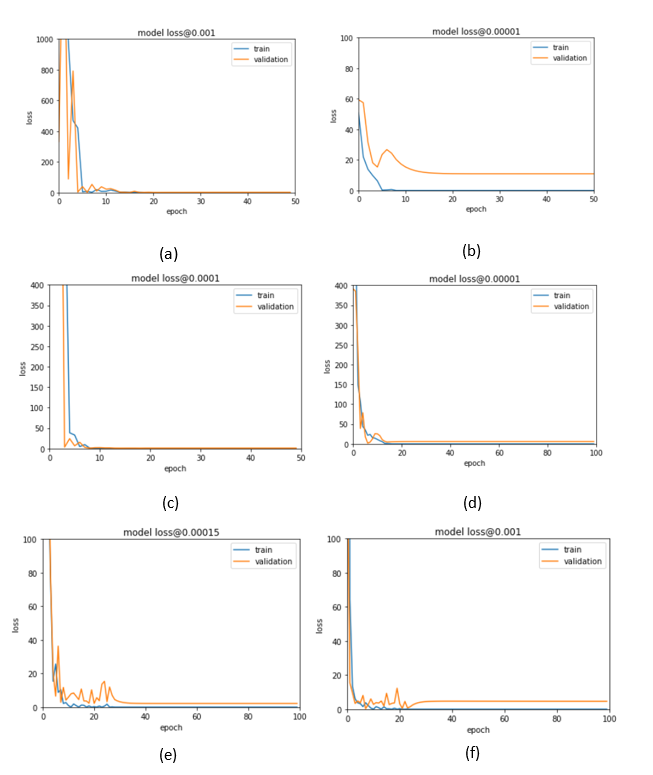 Figure 19: Hyperparameter Setting for Breast Cancer dataset Clockwise from top:a-MLP(ANOVA) b-MLP(Entropy) c-1DCNN(ANOVA) d1DCNN(Entropy) e-2DCNN(ANOVA) f-2DCNN(Entropy)
‹#›
Results: Hyper-Parameter Setting (Lung Cancer Dataset)
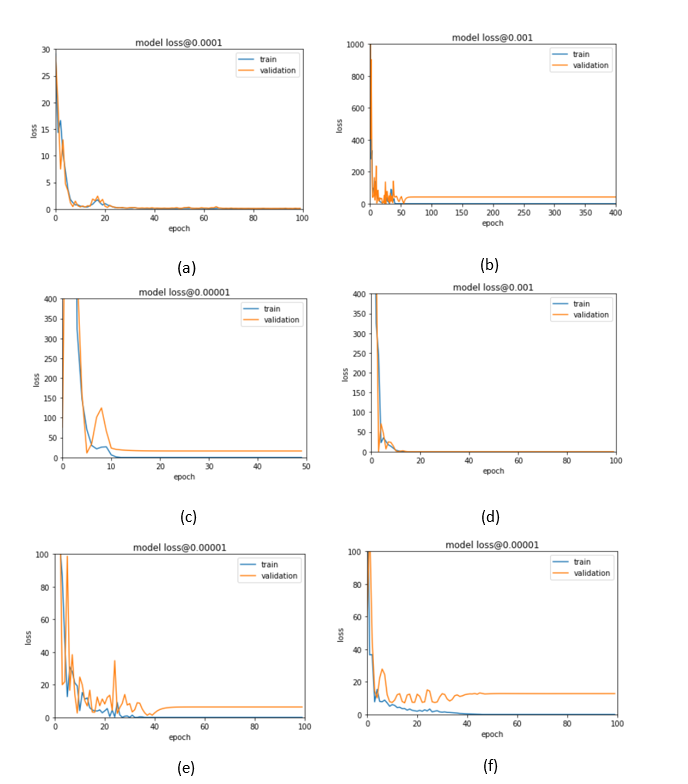 Figure 20: Hyperparameter Setting for Lung Cancer dataset. Clockwise from top, aMLP(ANOVA) b-MLP(Entropy) c-1DCNN(ANOVA) d-1DCNN(Entropy) e-2DCNN(ANOVA) f-2DCNN(Entropy)
‹#›
Results: Hyper-Parameter Tuning
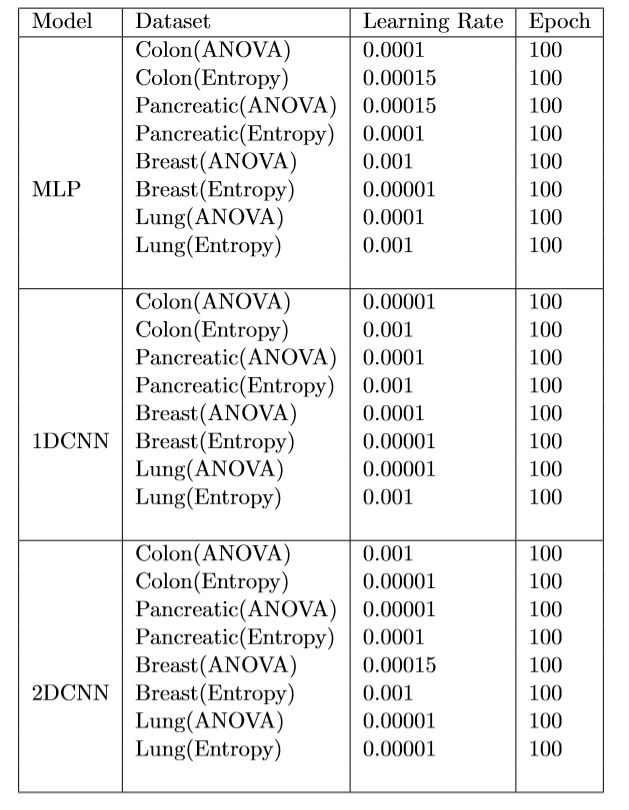 ‹#›
Table 17: Hyper-Parameter Tuning
Results: MLP Model Evaluation
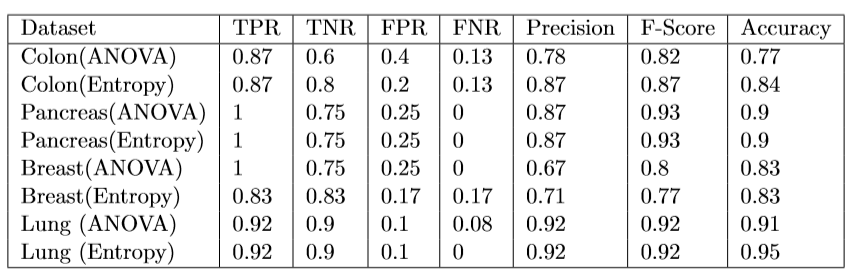 Table 18: Evaluation metrics for MLP
‹#›
Results: MLP Model Evaluation
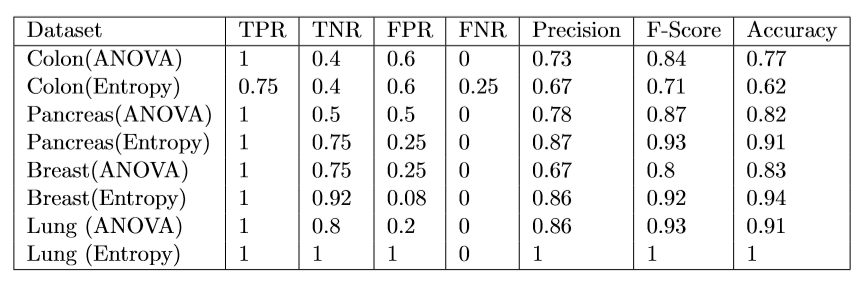 Table 19: Evaluation metrics for 1DCNN
‹#›
Results: MLP Model Evaluation
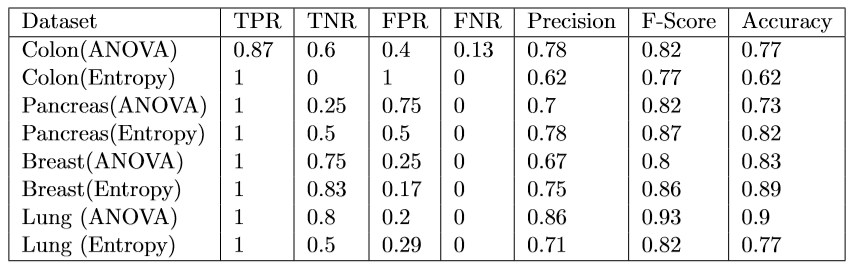 Table 20: Evaluation metrics for 2DCNN
‹#›
Conclusion
HPC is an integral part of Biological Data Analysis
‹#›
References
Kwon, M. S., Park, M., & Park, T. (2014). IGENT: efficient entropy based algorithm for genome-wide gene-gene interaction analysis. BMC medical genomics, 7(1), S6.
G. Bebek, “Identifying gene interaction networks,” in Statistical Human Genetics, pp. 483– 494, Springer, 2012.
M. Hecker, S. Lambeck, S. Toepfer, E. Van Someren, and R. Guthke, “Gene regulatory network inference: data integration in dynamic models—a review,” Biosystems, vol. 96, no. 1, pp. 86–103, 2009.
G. Stelzer, N. Rosen, I. Plaschkes, S. Zimmerman, M. Twik, S. Fishilevich, T. I. Stein, R. Nudel, I. Lieder, Y. Mazor, et al., “The genecards suite: from gene data mining to disease genome sequence analyses,” Current protocols in bioinformatics, vol. 54, no. 1,pp. 1–30, 2016.
“genemania.org.” https://genemania.org/. Accessed: 2019-12.
M. Mostavi, Y.-C. Chiu, Y. Huang, and Y. Chen, “Convolutional neural network models for cancer type prediction based on gene expression,” arXiv preprint arXiv:1906.07794, 2019.
‹#›
References
N. Noman and H. Iba, “Reverse engineering genetic networks using evolutionary computation, Genome  
       informatics, vol. 16, no. 2, pp. 205–214, 2005.’
8.    T. Chen, V. Filkov, and S. S. Skiena, “Identifying gene regulatory networks from experimental data,”  
        Parallel computing, vol. 27, no. 1-2, pp. 141–162, 2001. 
S. Liang, S. Fuhrman, and R. Somogyi, “Reveal, a general reverse engineering algorithm for inference of genetic network architectures,” 1998.
10.   M. Zou and S. D. Conzen, “A new dynamic bayesian network (dbn) approach for identifying gene  
        regulatory networks from time course microarray data,” Bioinformatics, vol. 21, no. 1,pp. 71–79,     
        2005.
 P. J. Woolf and Y. Wang, “A fuzzy logic approach to analyzing gene expression data,” Physiological  
        Genomics, vol. 3, no. 1, pp. 9–15, 2000.
12.    P. Du, J. Gong, E. S. Wurtele, and J. A. Dickerson, “Modeling gene expression networks using fuzzy   
          logic,” IEEE Transactions on Systems, Man, and Cybernetics, Part B (Cybernetics), vol. 35, no. 6,                     
          pp.      
          1351–1359, 2005.
‹#›
References
S. Vineetha, C. C. S. Bhat, and S. M. Idicula, “Gene regulatory network from microarray data of 	colon cancer patients using tsk-type recurrent neural fuzzy network,” Gene, vol. 506, no. 2, pp. 	408–416,     	2012.
14.    	S. Mandal, G. Saha, and R. K. Pal, “Neural network based gene regulatory network 	reconstruction,” 	in Proceedings of the 2015 Third International Conference on Computer, 	Communication, Control 	and Information Technology (C3IT), pp. 1–5, IEEE, 2015.
15.     	A. A. Margolin, I. Nemenman, K. Basso, C. Wiggins, G. Stolovitzky, R. Dalla Favera, and A. 	Califano, “Aracne: an algorithm for the reconstruction of gene regulatory networks in a mammalian 	cellular context,” in BMC bioinformatics, vol. 7, p. S7, Springer, 2006.
         F. Chu, W. Xie, and L. Wang, “Gene selection and cancer classiﬁcation using a fuzzy neural       	network,” in IEEE AnnuaMeeting of the Fuzzy Information, 2004. Processing NAFIPS’04., vol. 2, 	pp. 555–559, IEEE, 2004.
   	S. B. Cho and H.-H. Won, “Cancer classiﬁcation using ensemble of neural networks with multiple 	signiﬁcant gene                subsets,” Applied Intelligence, vol. 26, no. 3, pp. 243–250, 2007.
 18.   	 S. Agrawal and J. Agrawal, “Neural network techniques for cancer prediction: A survey,” Procedia 	Computer Science,  vol. 60, pp. 769–774, 2015.
‹#›
References
19.     P. Danaee, R. Ghaeini, and D. A. Hendrix, “A deep learning approach for cancer detection and relevant  	gene identiﬁcation,” in PACIFIC SYMPOSIUM ON BIOCOMPUTING 2017, pp. 219–229, World 	Scientiﬁc, 2017.
20.     T. Ahn, T. Goo, C.-h. Lee, S. Kim, K. Han, S. Park, and T. Park, “Deep learning-based identiﬁcation of	cancer normal tissue using gene expression data,” in 2018 IEEE International Conference on 	Bioinformatics and  Biomedicine (BIBM), pp. 1748–1752, IEEE, 2018.
21.     C. Li and M. Zhang, “Deep learning in pan-cancer early detection based on gene expression,” 2018.
     M. Mostavi, Y.-C. Chiu, Y. Huang, and Y. Chen, “Convolutional neural network models for cancer type          	prediction based on gene expression,” arXiv preprint arXiv:1906.07794,2019.
    R. R. Bhat, V. Viswanath, and X. Li, “Deepcancer: detecting cancer through gene expressions via deep                	generative learning,” arXiv preprint arXiv:1612.03211, 2016
     A. Canakoglu, L. Nanni, A. Sokolovsky, and S. Ceri, “Designing and evaluating deep learning methods     
          for   cancer  classiﬁcation on gene expression data,” Proceedings of CIBB, vol. 2, p. 1, 2018.
‹#›
The End
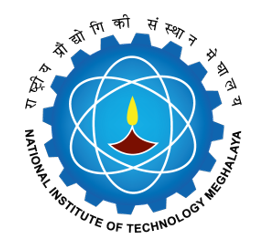 THANK YOU
‹#›